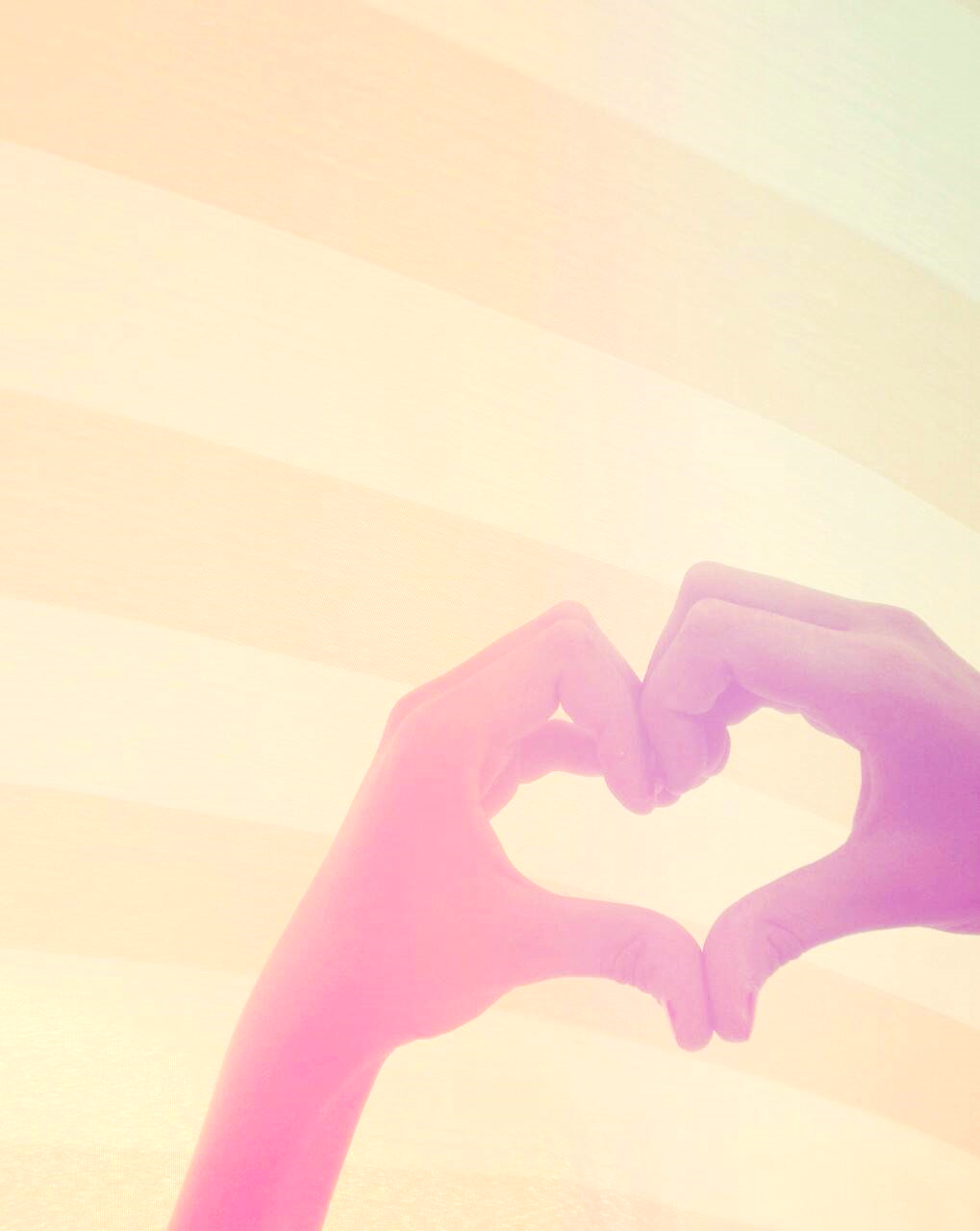 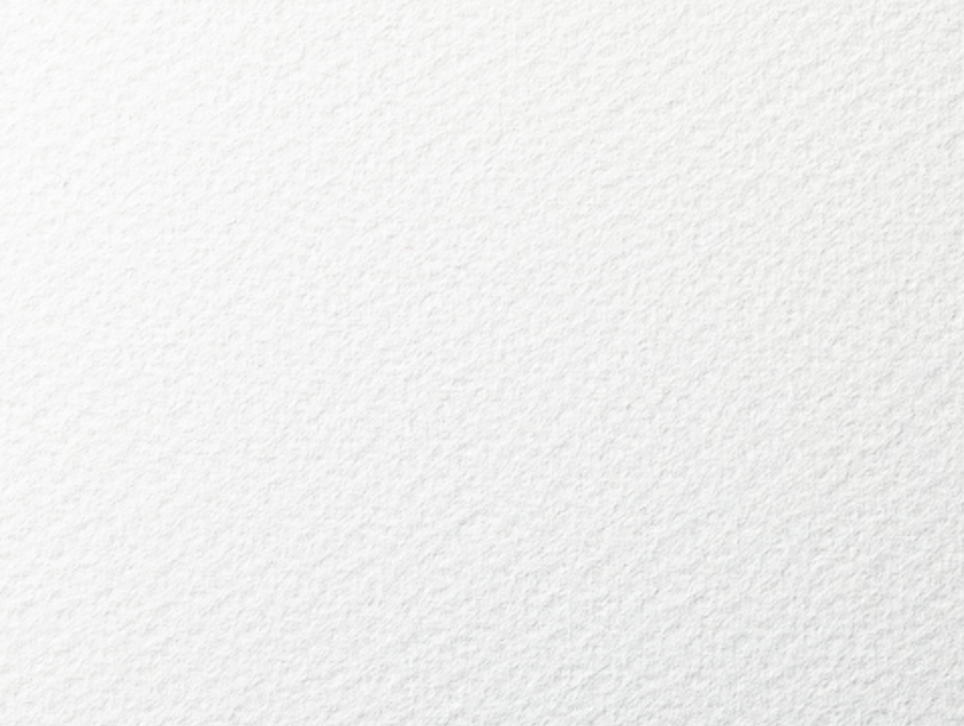 教育部全校型中文閱讀書寫課程革新推動計畫
全人觀點‧從心讀寫
105-1
「中文閱讀與表達」授課教師
陳憶蘇、熊仙如、林麗美
陳金英、施寬文、楊雅琪
­­ 如果小美人魚可以寫封信
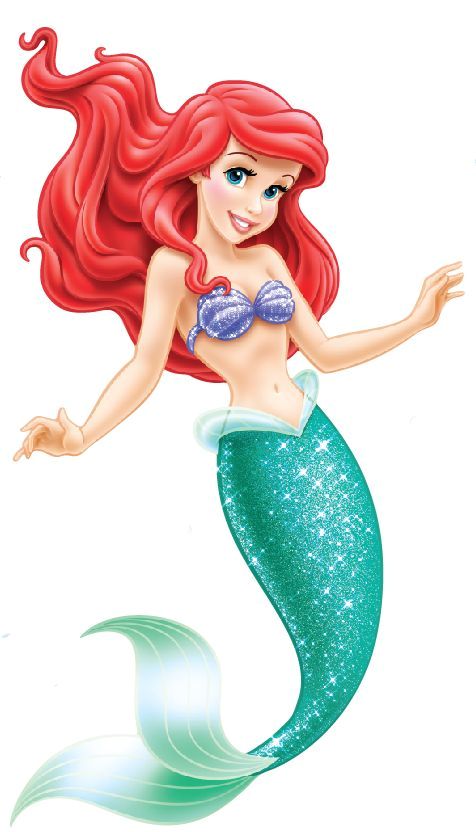 簡報製作
老師:林麗美     
助理:林庭意
2016.09
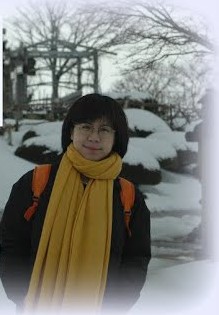 作者 王萬儀

學歷 清華大學中國文學系博士

經歷 明新科技大學專任講師
      清華大學中文系兼任助理教授
文本出處
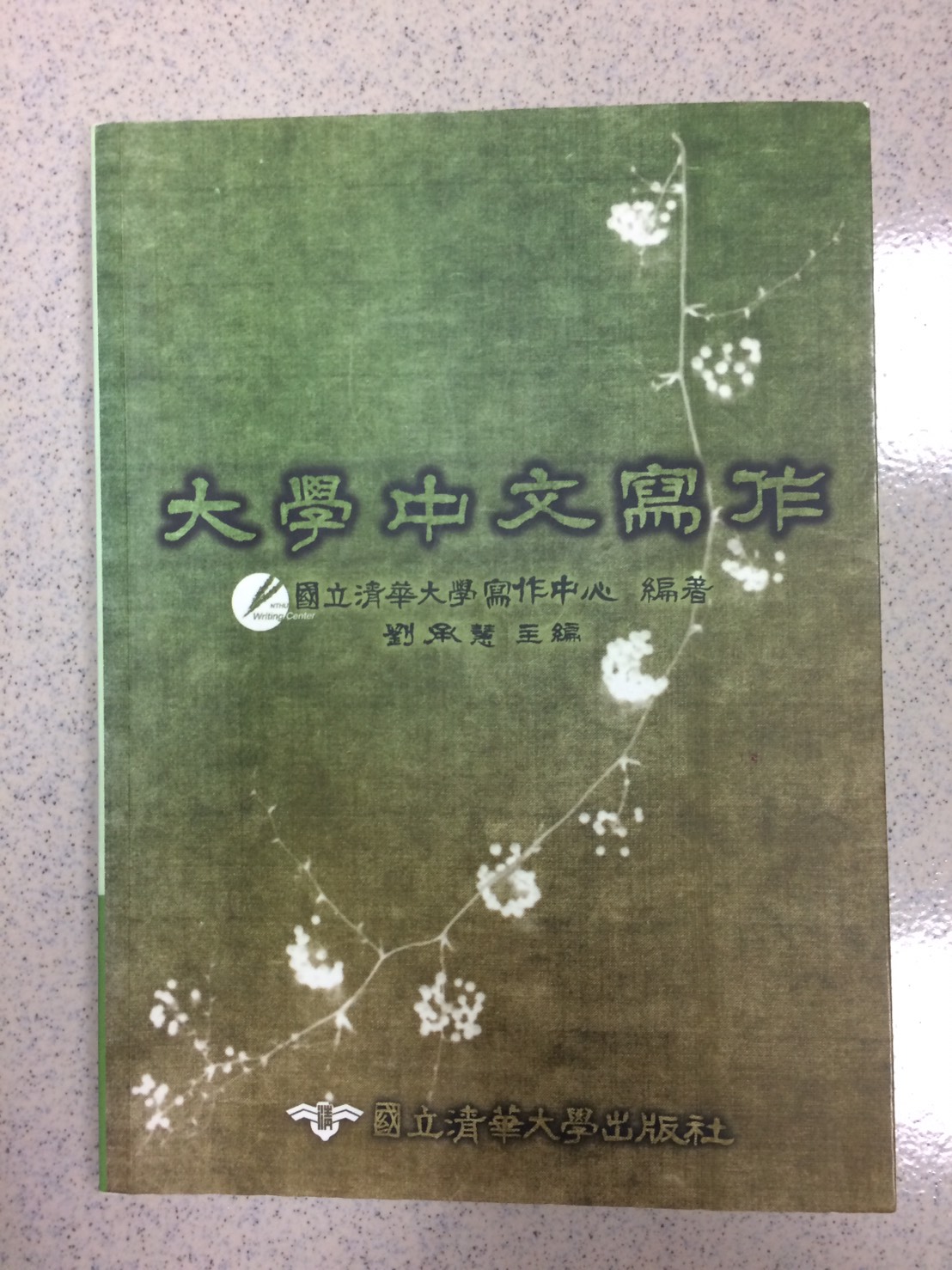 你記得安徒生的童話人魚公主嗎?
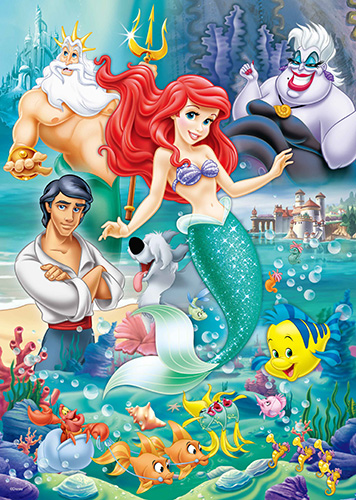 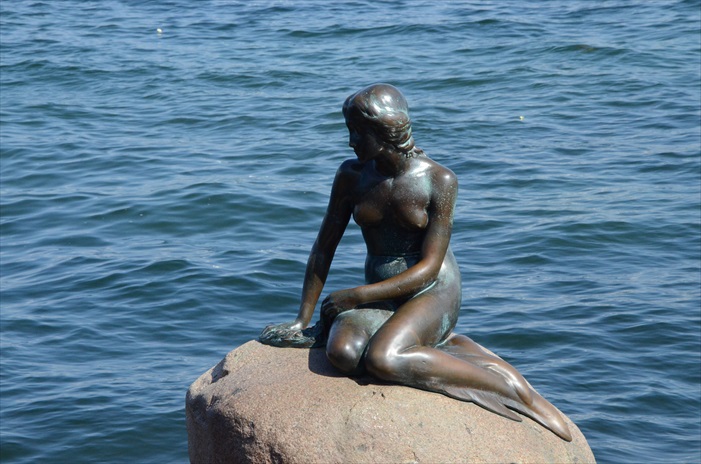 位於丹麥的人魚公主雕像
迪士尼電影 小美人魚
小美人魚的悲劇
故事重述
小美人魚的悲劇
故事重述
小美人魚的悲劇
故事重述
王子將與鄰國的女孩結婚，人魚即將化為泡沫……
姊姊們以長髮換來巫婆的寶劍，只要殺死王子，公主就能變回人魚……
公主下不了手……
黎明的第一道曙光來臨時，公主化成泡泡消失在大海中……
口語表達與書寫能力
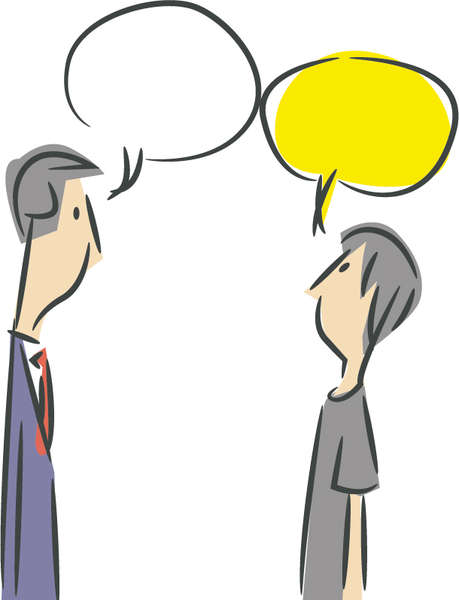 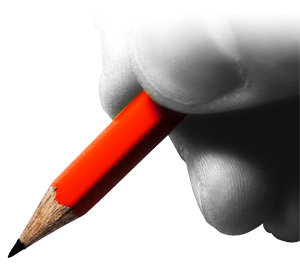 每天要處理和面對的自我表達是什麼?
書寫成為我們表達或證明自己的工具

成為別人得以藉此感知或理解我們的索隱圖
各種不同的自傳
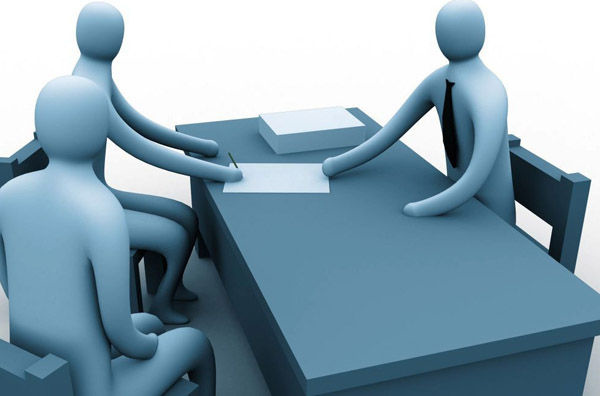 我手寫我口？
無法言說的小美人魚面臨愛情的劣勢，你能為他寫封信嗎?
具有書寫能力的你，生活中需要運用文字表達解決的焦慮是什麼?
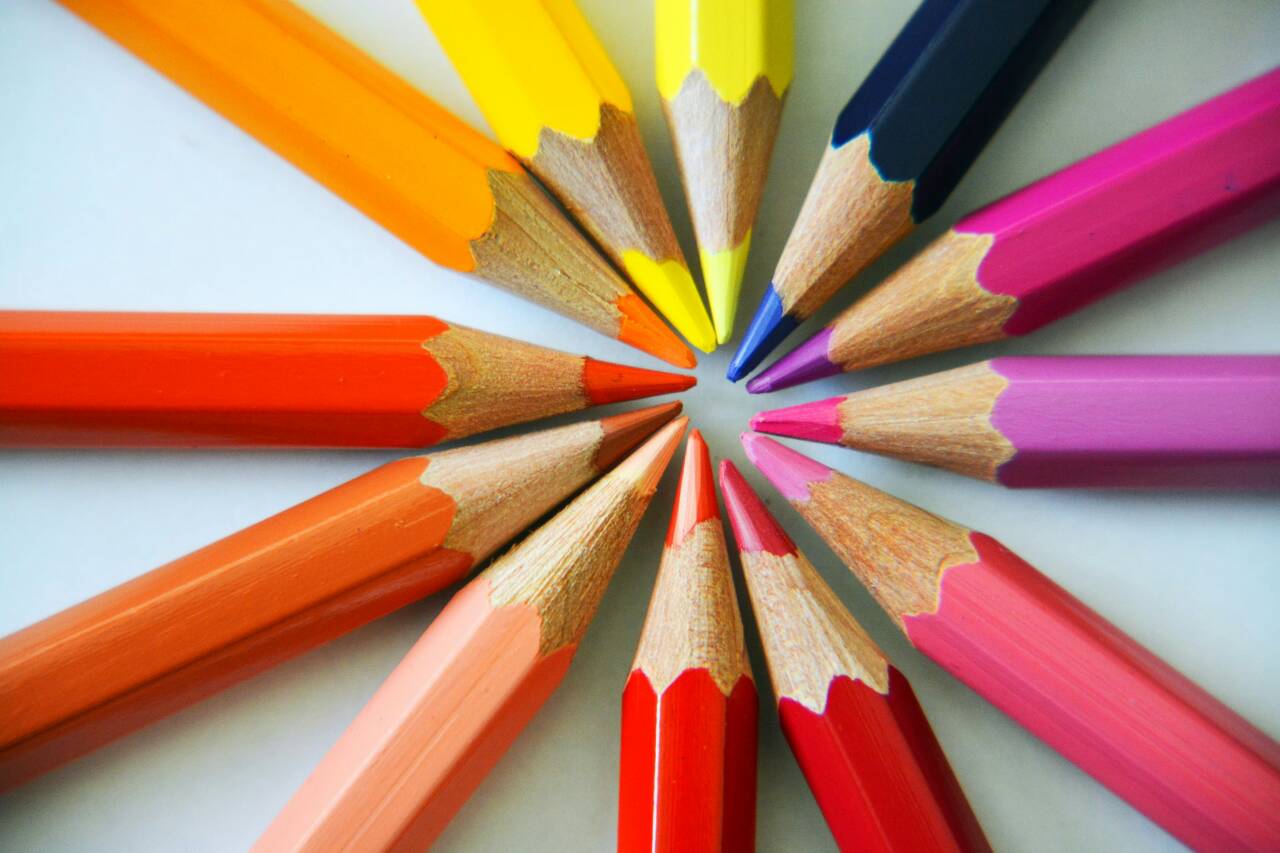 資料來源
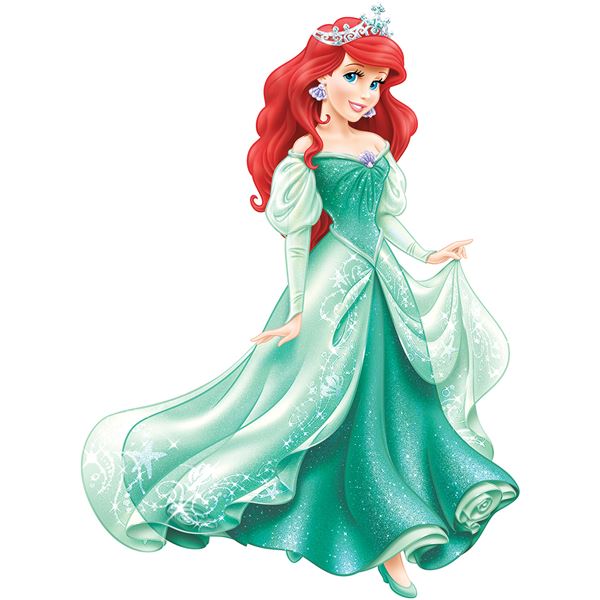 國立清華大學寫作中心
      http://writing.wwlc.nthu.edu.tw/writcent/main/viewmember/11